Introducing:
The most awesome Writing-Group of all time!
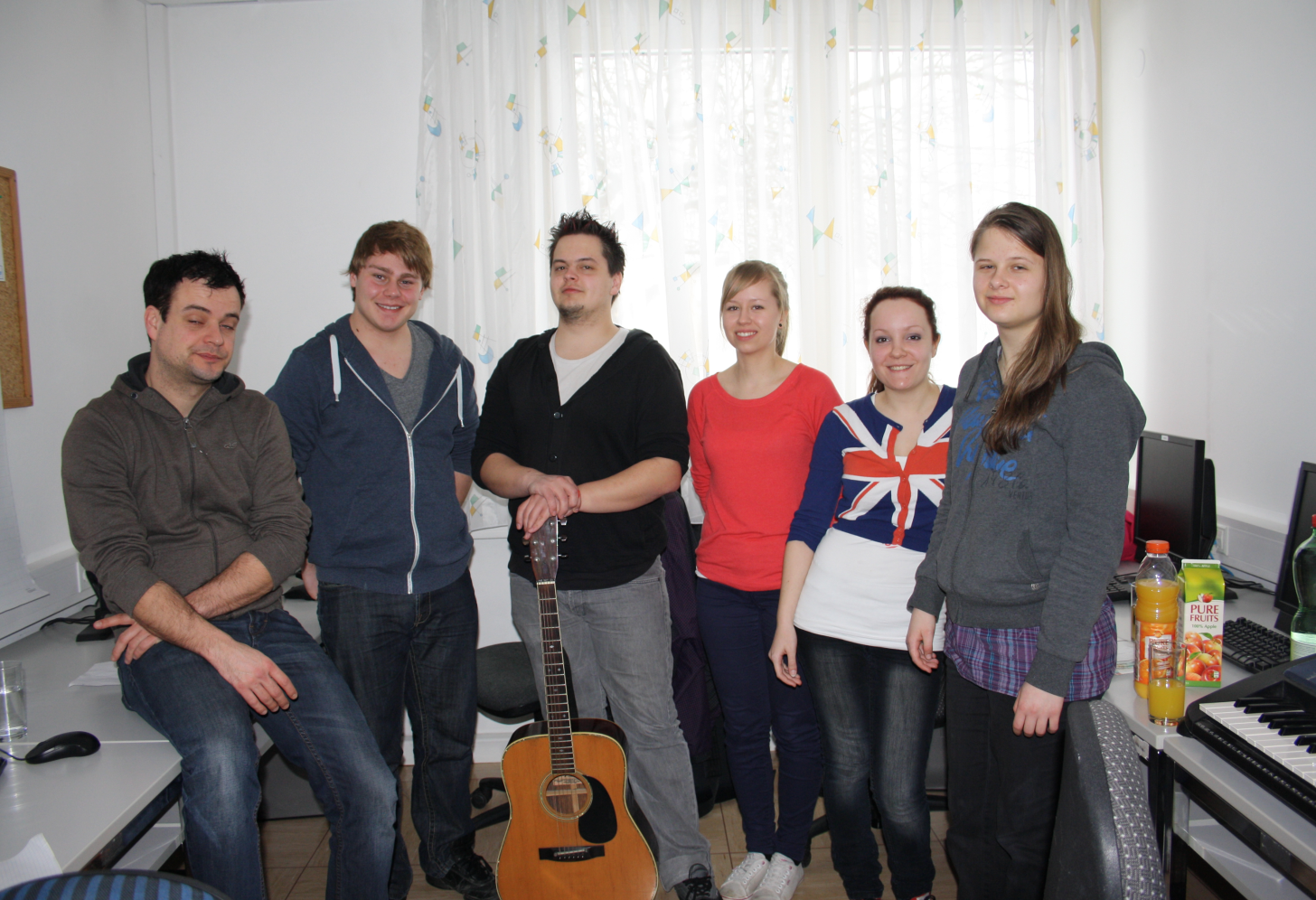 Elisabeth
Elias
Gregory
Stefan
Pinja
Sonja
So welcome in my Heart
Her body, mind, and spirit – Sweet-scented like a rose,So cherished in my heart, is she; No thorny night’s repose.I truly fell, the day we met,Love’s visions, gifts ignored – Her beauty, grace, and loveliness,Are memories still stored. May we embrace this union Of souls, both hers and mine? So welcome in my heart, is she, Like sweet, red-cherry wine. Such success and joy in life,I feel so truly blessed,To call her my companion, And never be too stressed. Tomorrow paints the canvas,And a love so bright, secured – Our golden lives together, Like wings, have still endured.
Love, just like life,Is not always like a dreamSometimes reality’s too strong,Too sad - and things go wrong.
Thank you for your attention!